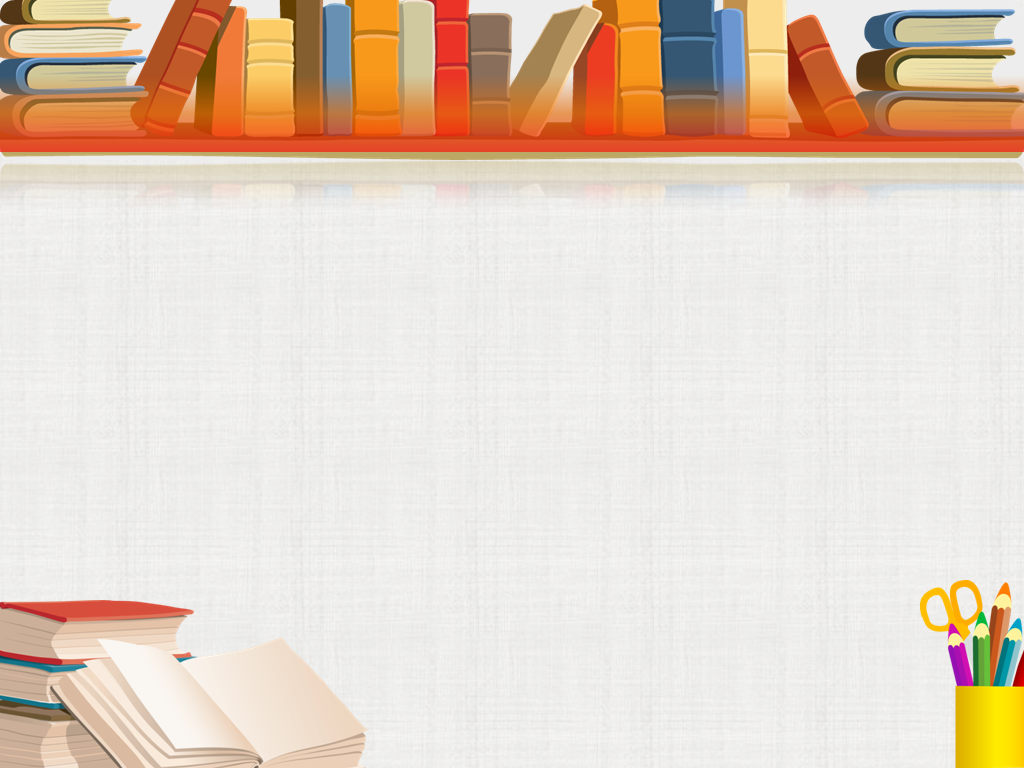 В стране русского языкаНе всё известно нам пока,Но путешествовать начнёмИ сами до всего дойдём.
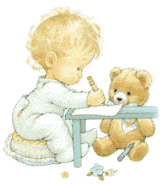 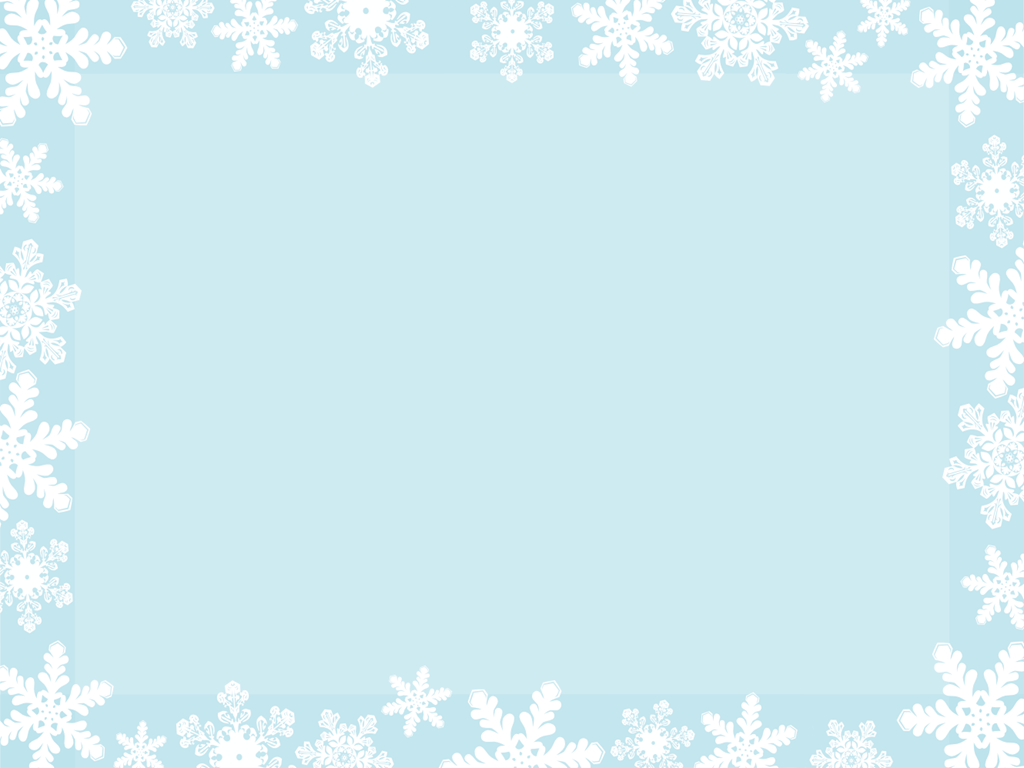 Огромна страна Русского языка, а в ней широки просторы Лексики.
Лексика
Лексическое значение слова
Однозначные и многозначные слова
Прямое и переносное значение слова
Омонимы
Синонимы
Антонимы
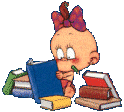 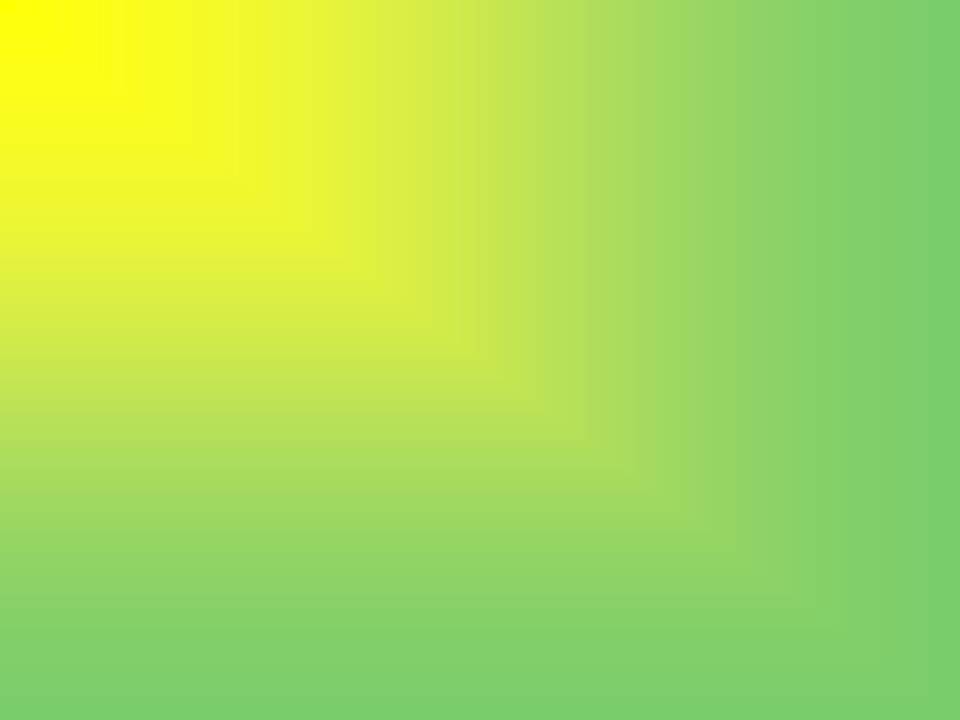 Проявить себя творчески
Получить 
положительные
 эмоции
Ребята, желаю Вам 
на уроке…
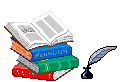 Раскрыть свою
 индивидуальность
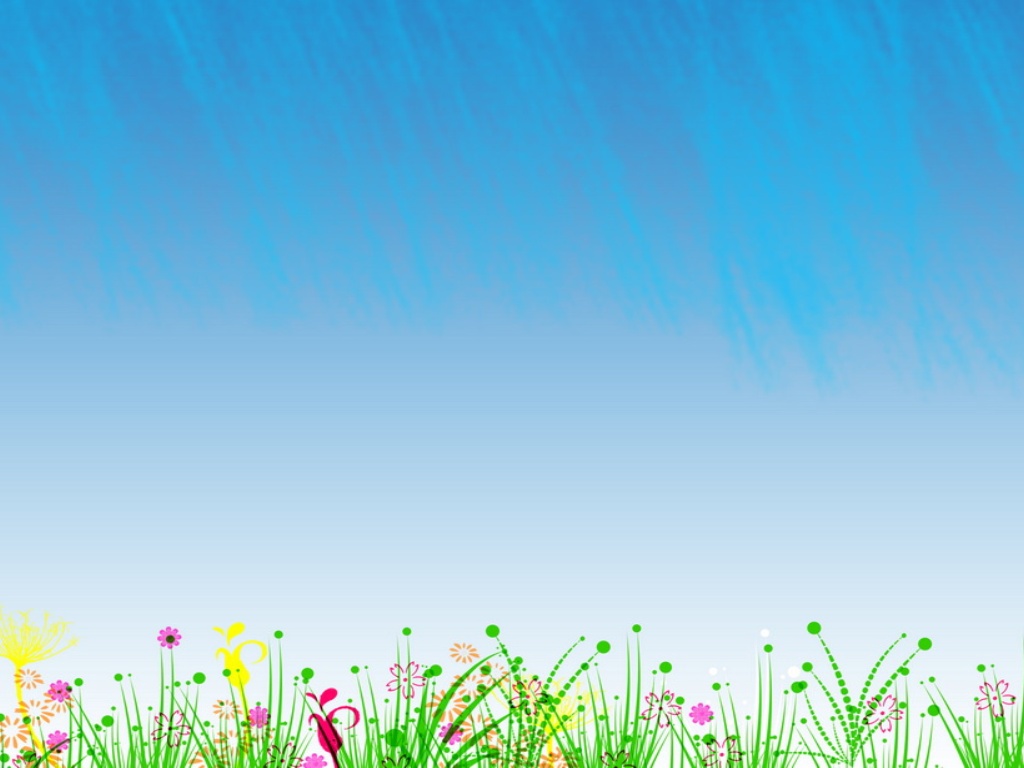 Ясный летний день. Сегодня тепло и солнечно. Дует жаркий ветерок. Небо прозрачное, высокое. Чудесная пора!
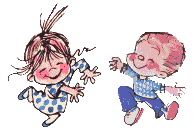 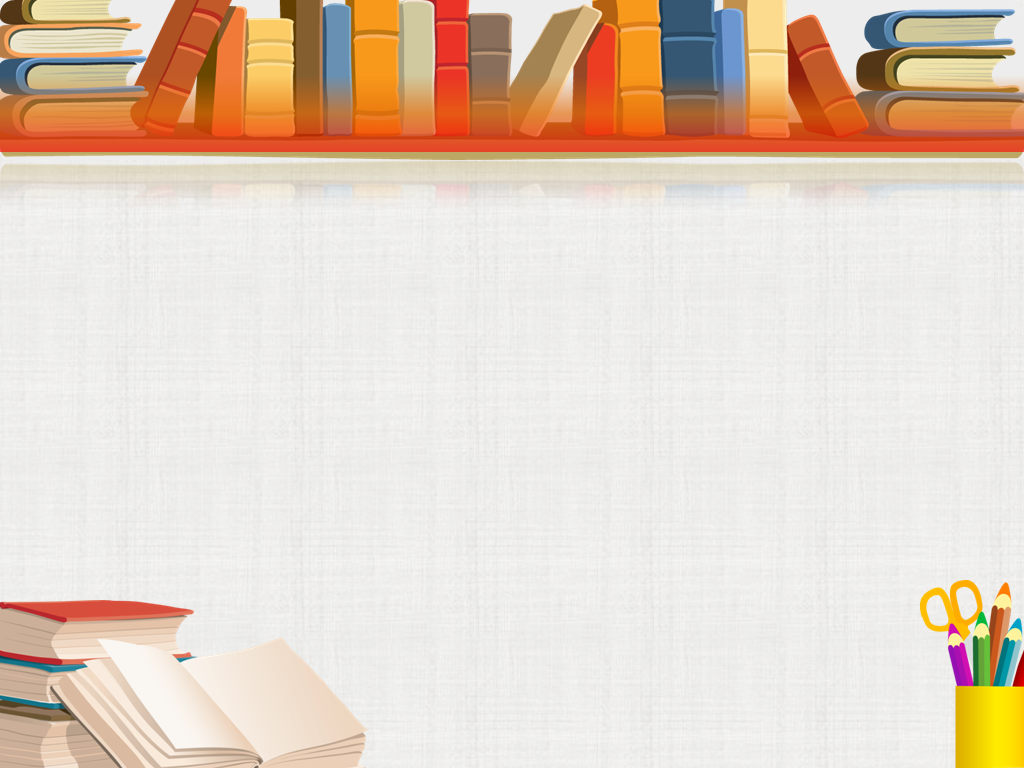 Лето 
Ясный
Летний
Тепло
Солнечно 
Жаркий 
Прозрачное
чудесная
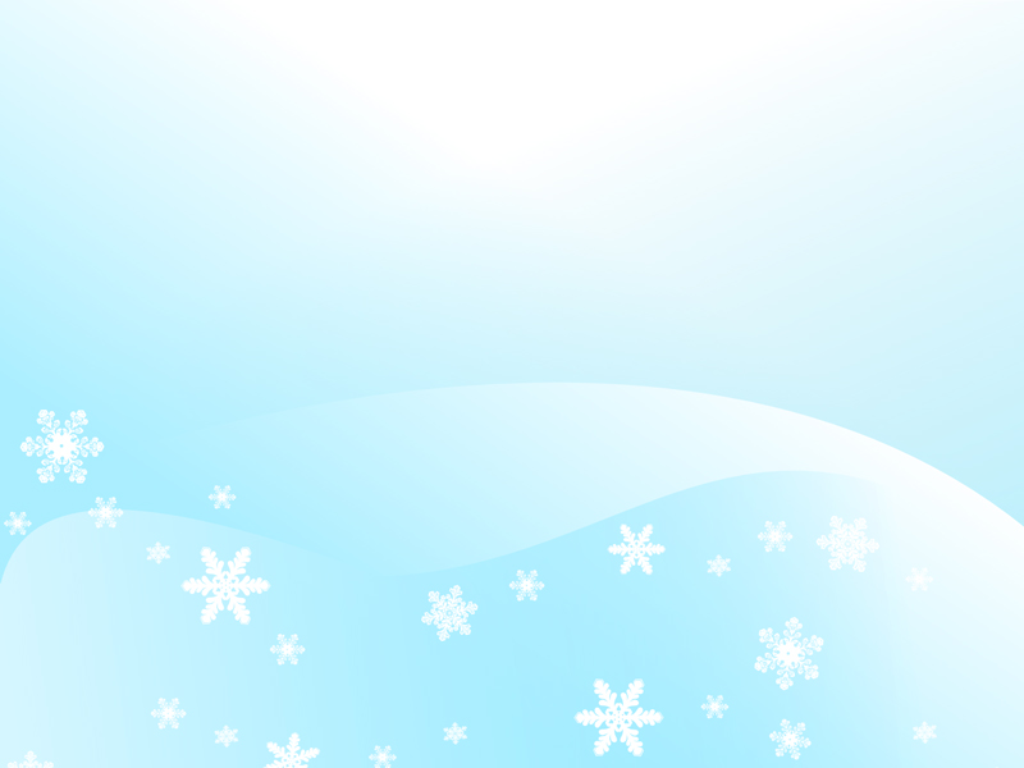 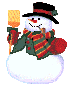 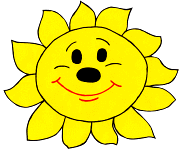 Лето – зима, 
ясный – тусклый, 
летний – зимний,
 тепло – холодно, 
солнечно – пасмурно, 
жаркий – холодный, 
прозрачное – мрачное, 
чудесная – ненастная.
Антонимы
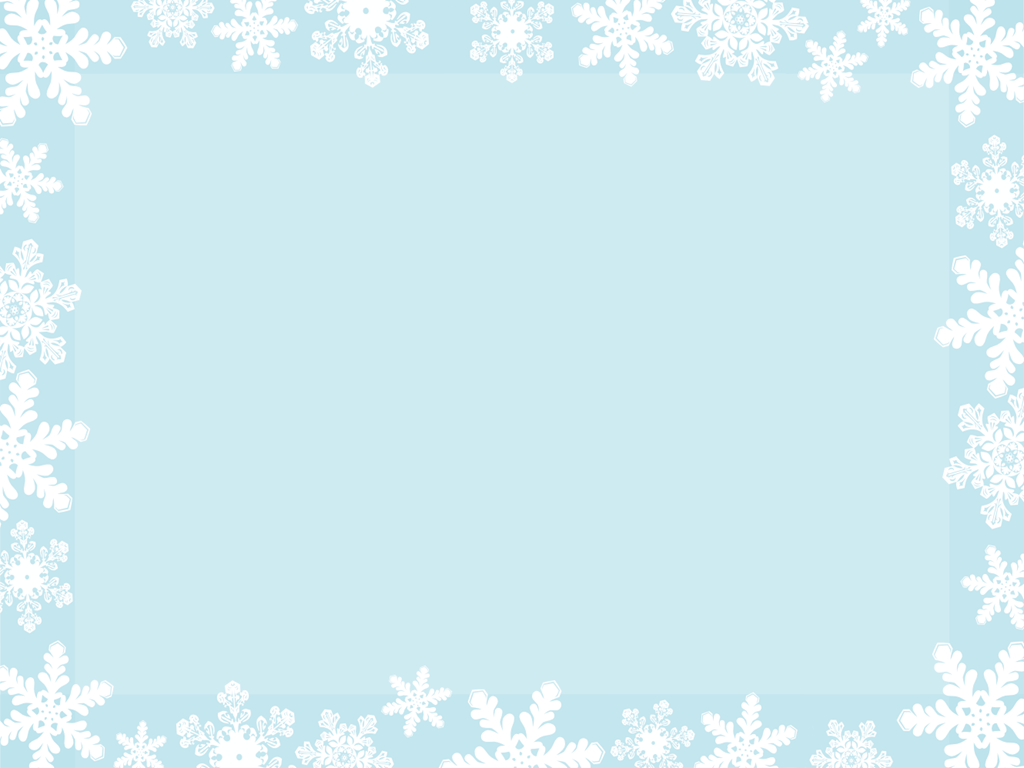 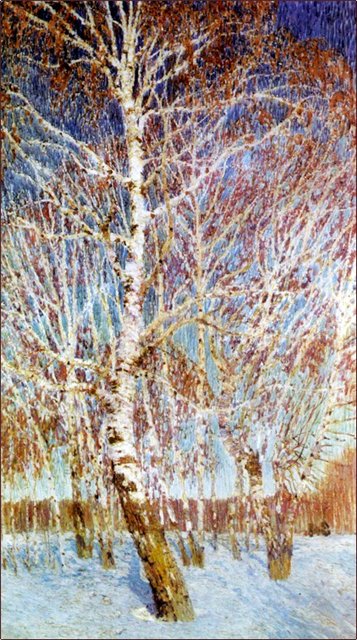 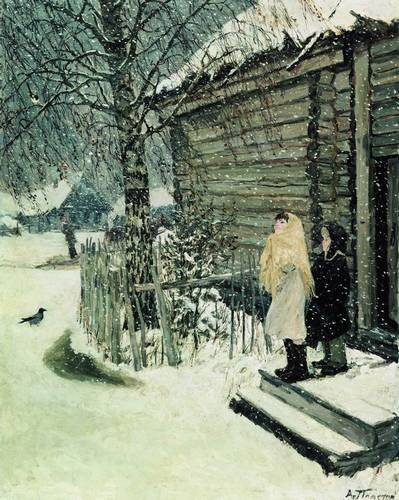 А.А.Пластов
 «Первый снег»
И.Э.Грабарь 
«Февральская лазурь»
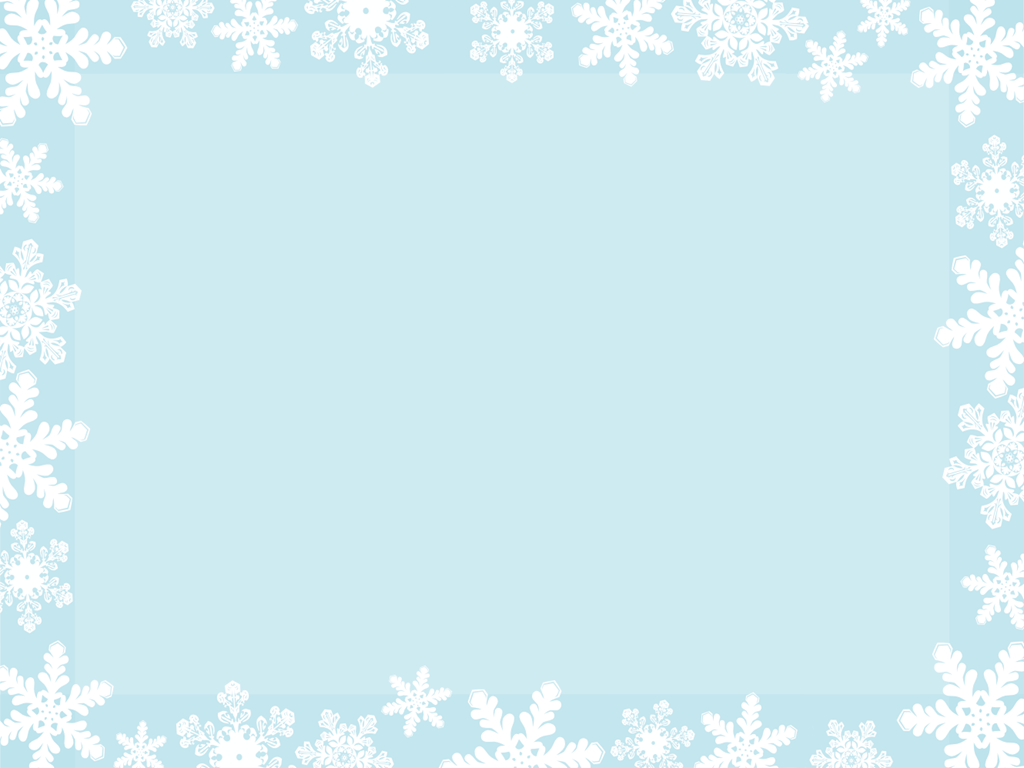 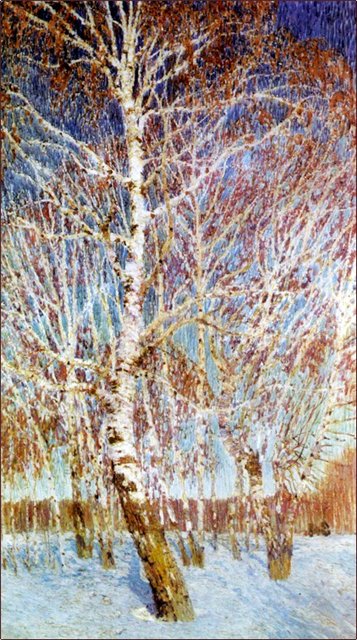 ВЕТВИ БЕЛОЙ КРАСКОЙ РАЗУКРАШУ,БРОШУ СЕРЕБРО НА КРЫШУ ВАШУ.ТЁПЛЫЕ ВЕСНОЙ ПРИДУТ ВЕТРАИ МЕНЯ ПРОГОНЯТ СО ДВОРА.
И.Э.Грабарь 
«Февральская лазурь»
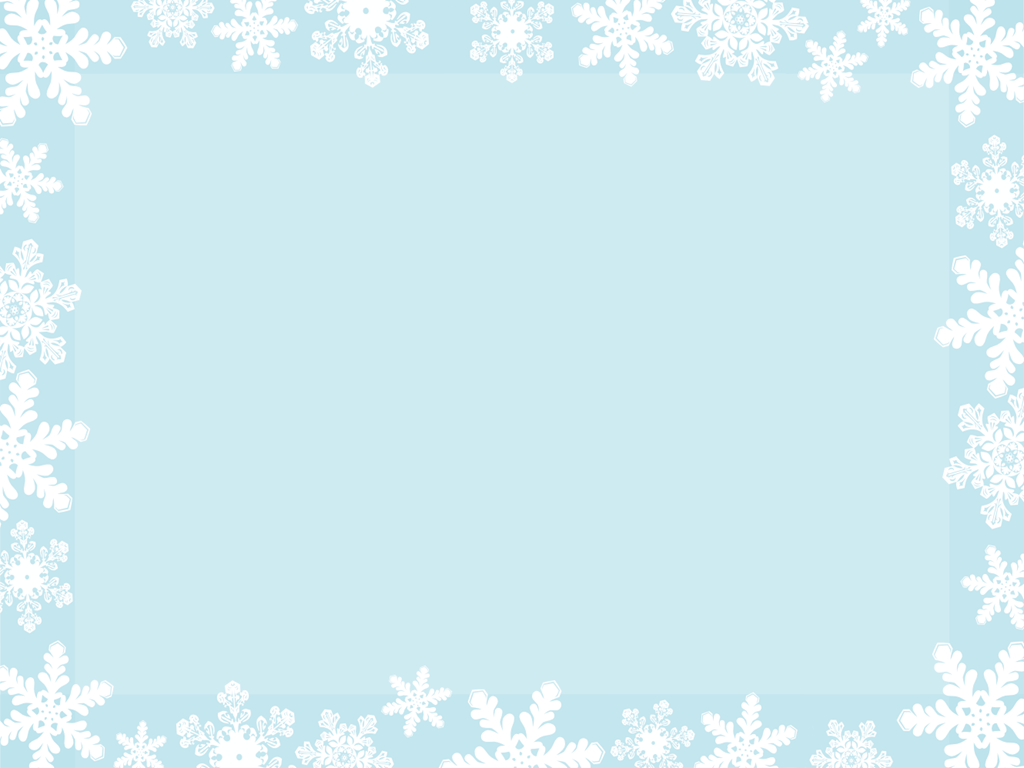 Учимся чувствовать настроение картины
ВОСТОРГ
РАДОСТЬ
СТРАХ
УДИВЛЕНИЕ
ВОСХИЩЕНИЕ
ТРЕВОГА
ИСПУГ
ГРУСТЬ
ИНТЕРЕС
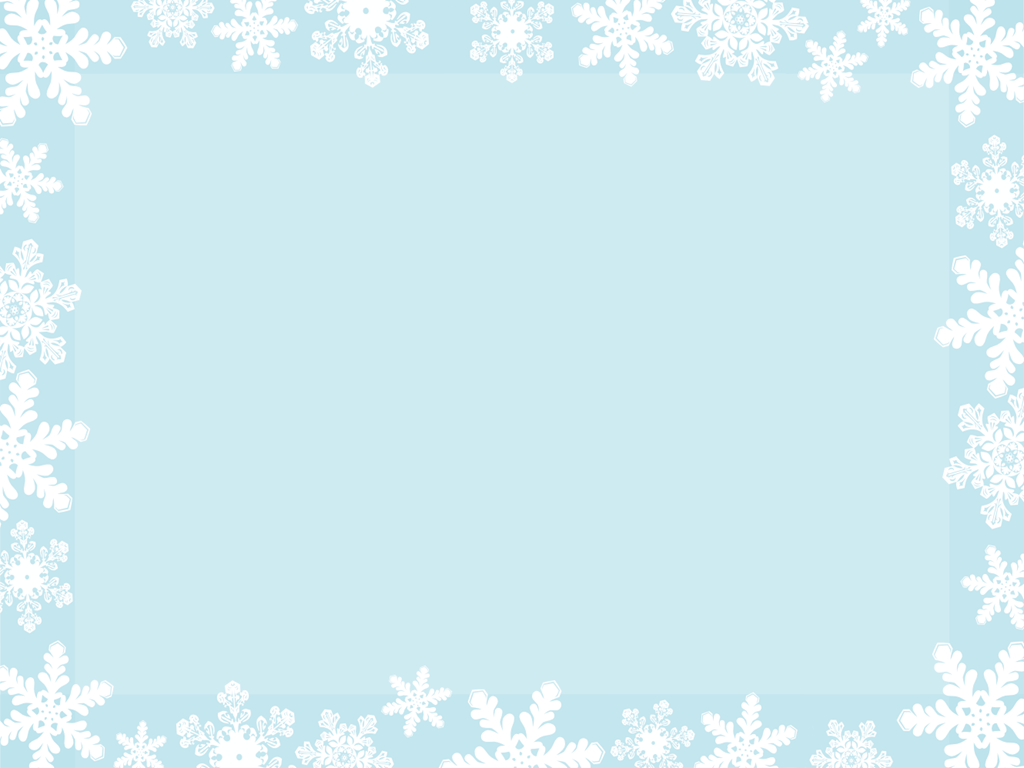 Синонимы
это слова близкие по значению; 
отвечают на один и тот же вопрос;
различаются оттенками значений;
помогают разнообразить нашу речь;
позволяют убрать повторы;
помогают объяснить значение слов.
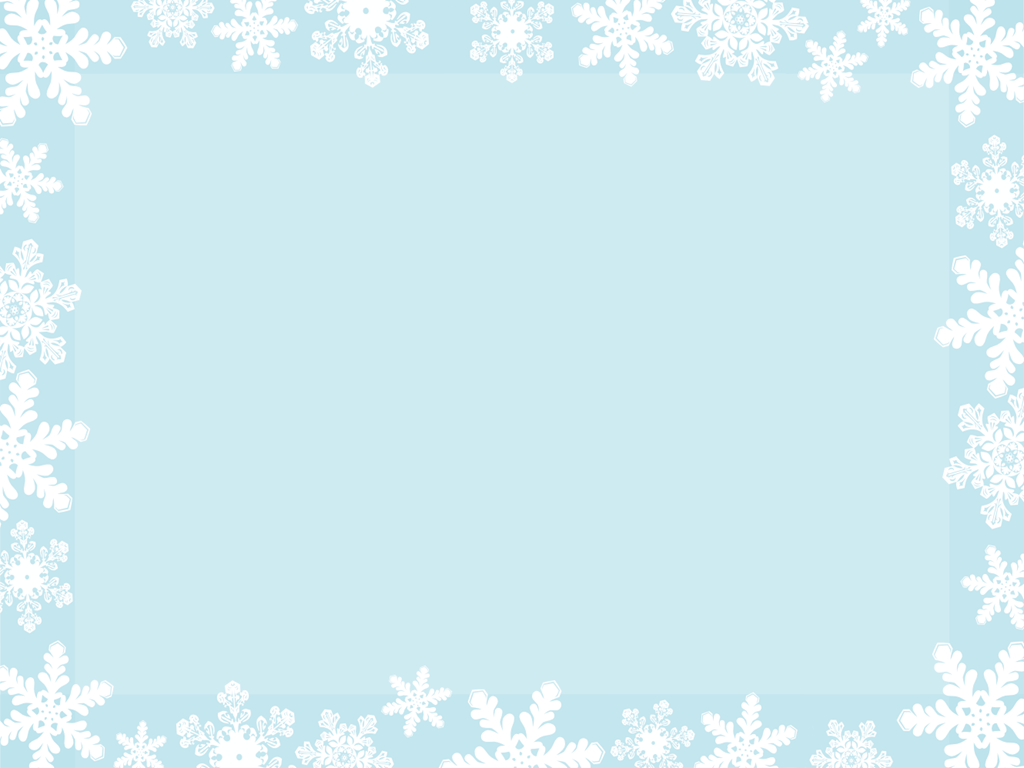 Подбираем синонимы
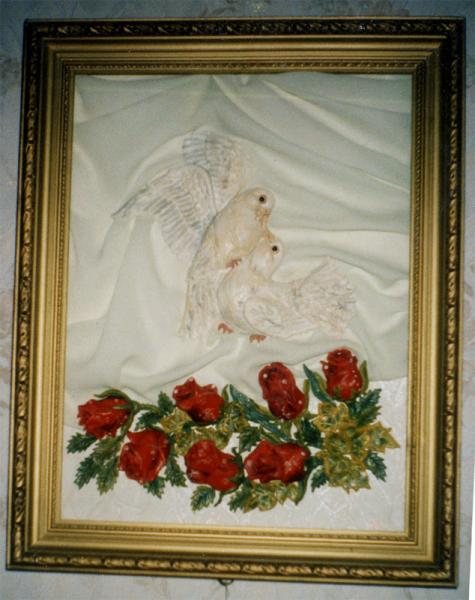 Картина
Полотно
Холст
Шедевр
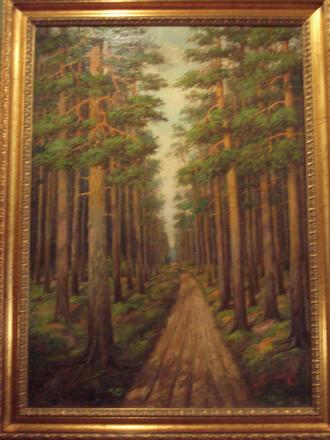 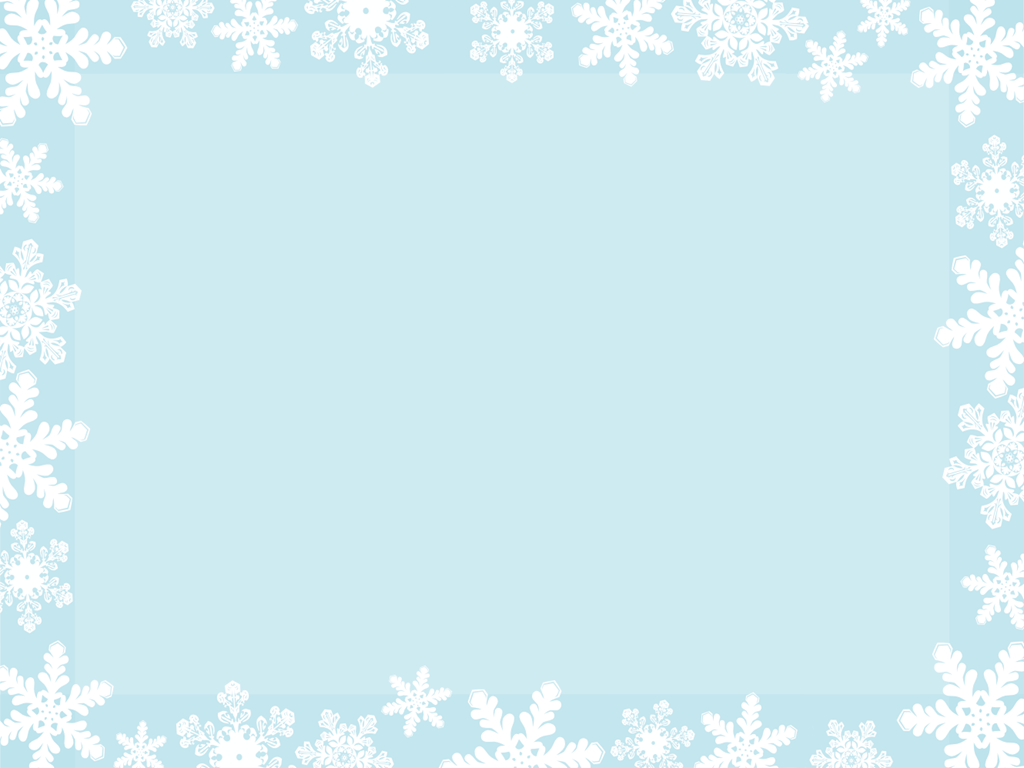 Подбираем синонимы
Изображать
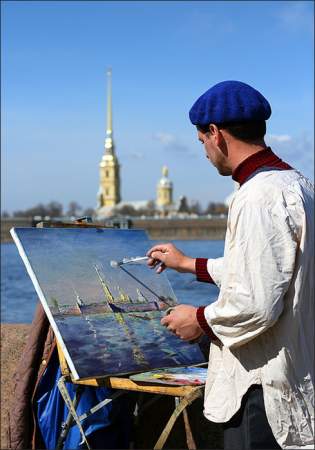 Писать
Создавать образ
Рисовать
Передавать красками
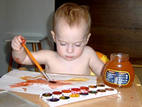 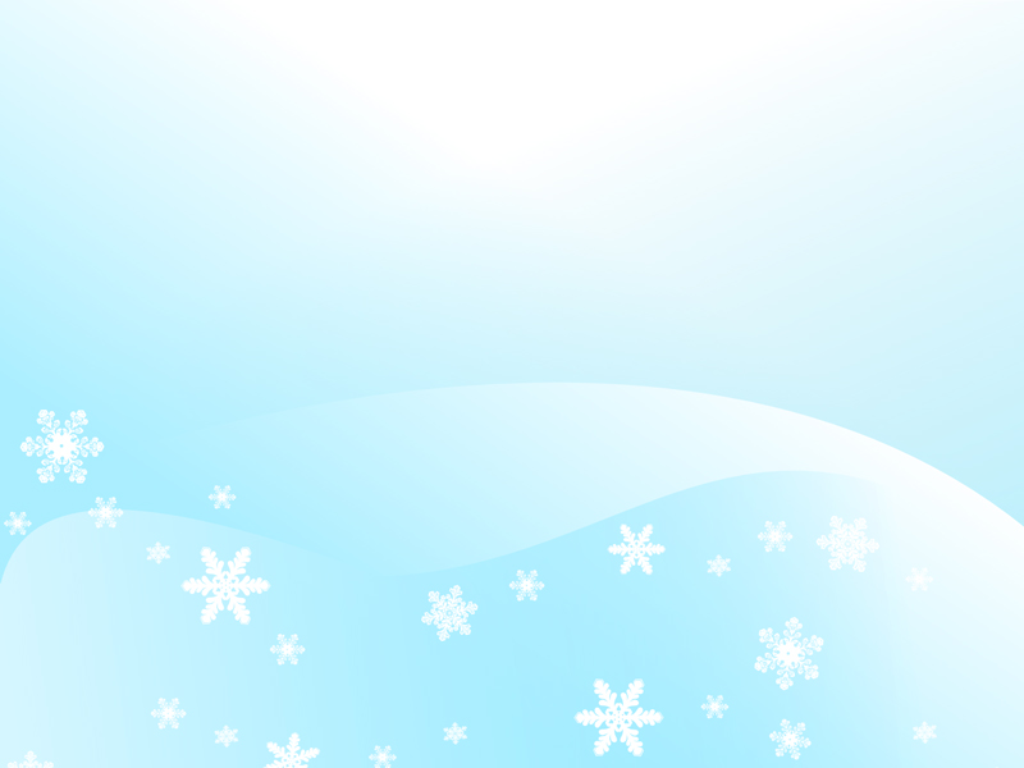 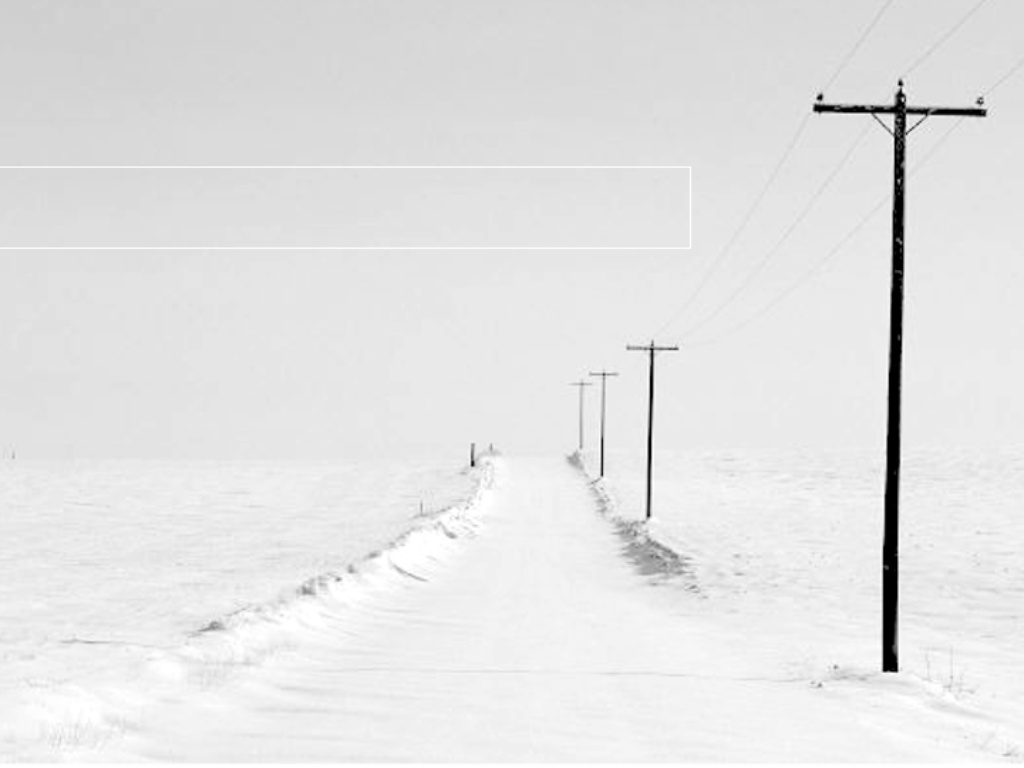 Зима
Снежная, холодная
Метёт, воет, морозит
Настоящая королева
Сказка.
Синквейн - стихотворение из 5 строчек, каждая из которых имеет строгое содержание и определенную форму.
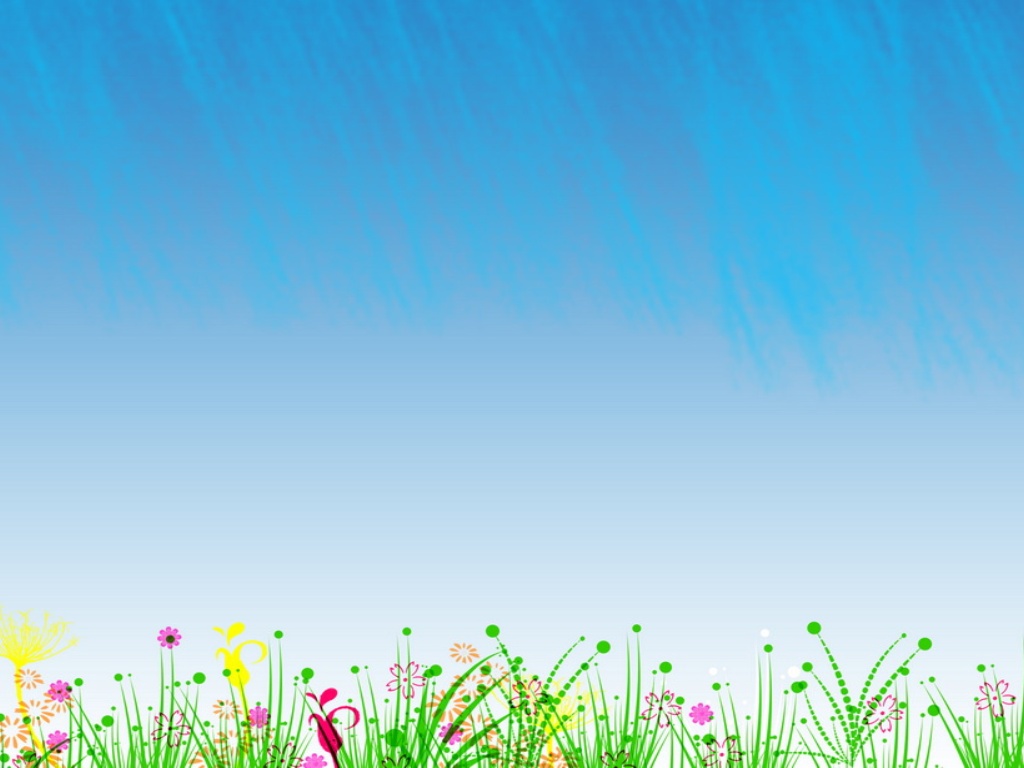 Свет
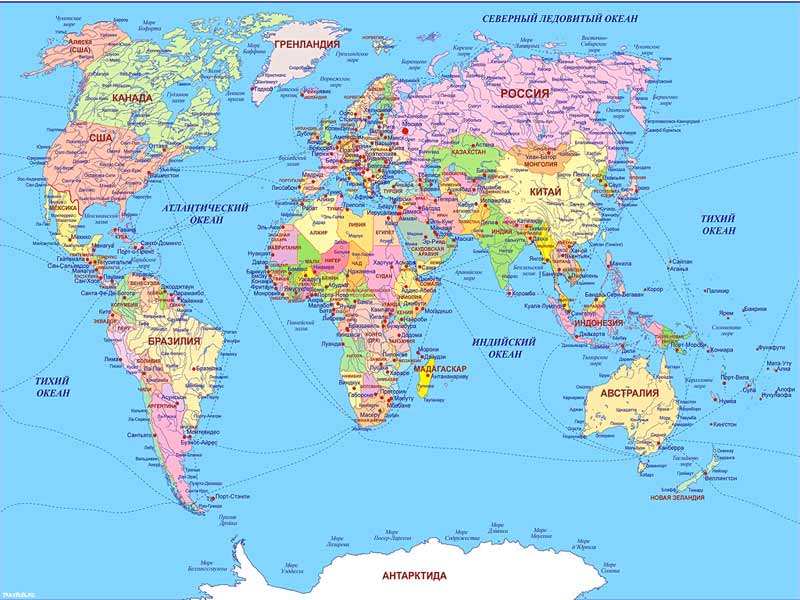 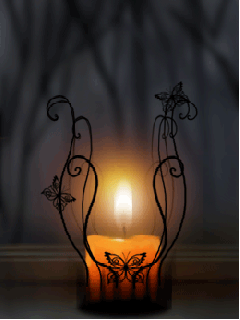 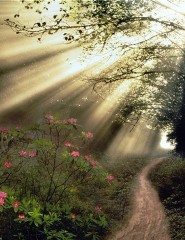 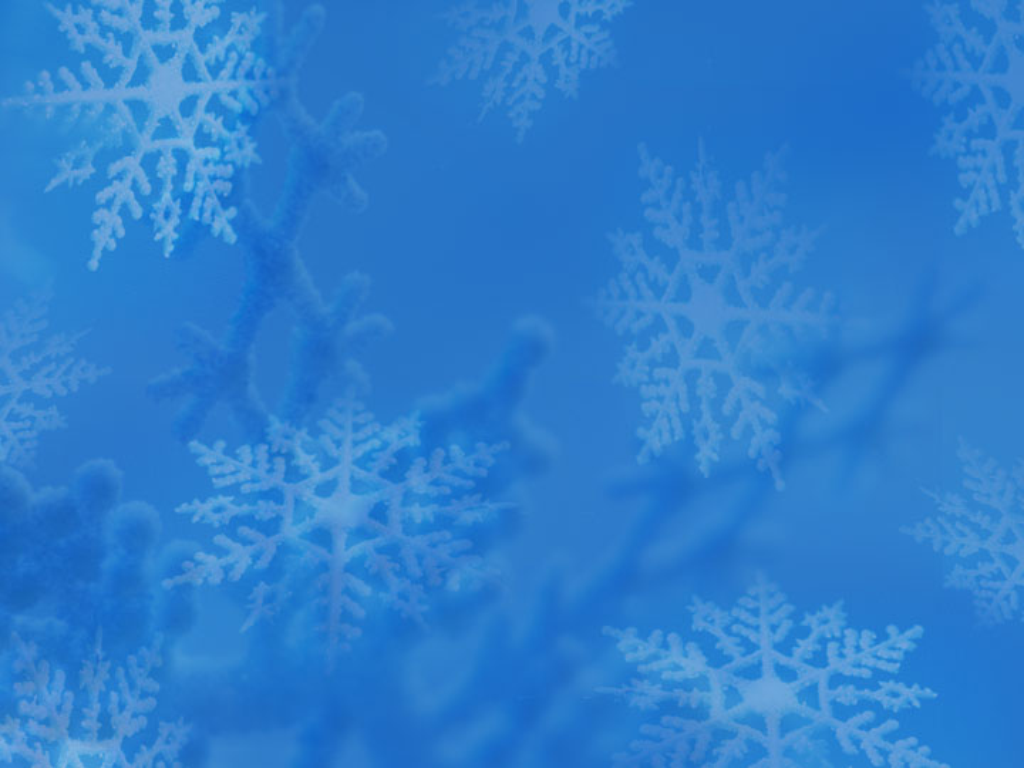 Загадка
    
        Всем пишущим я помогаю
      И птиц от стужи согреваю.
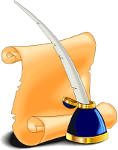 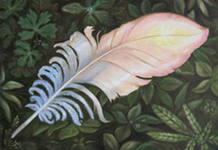 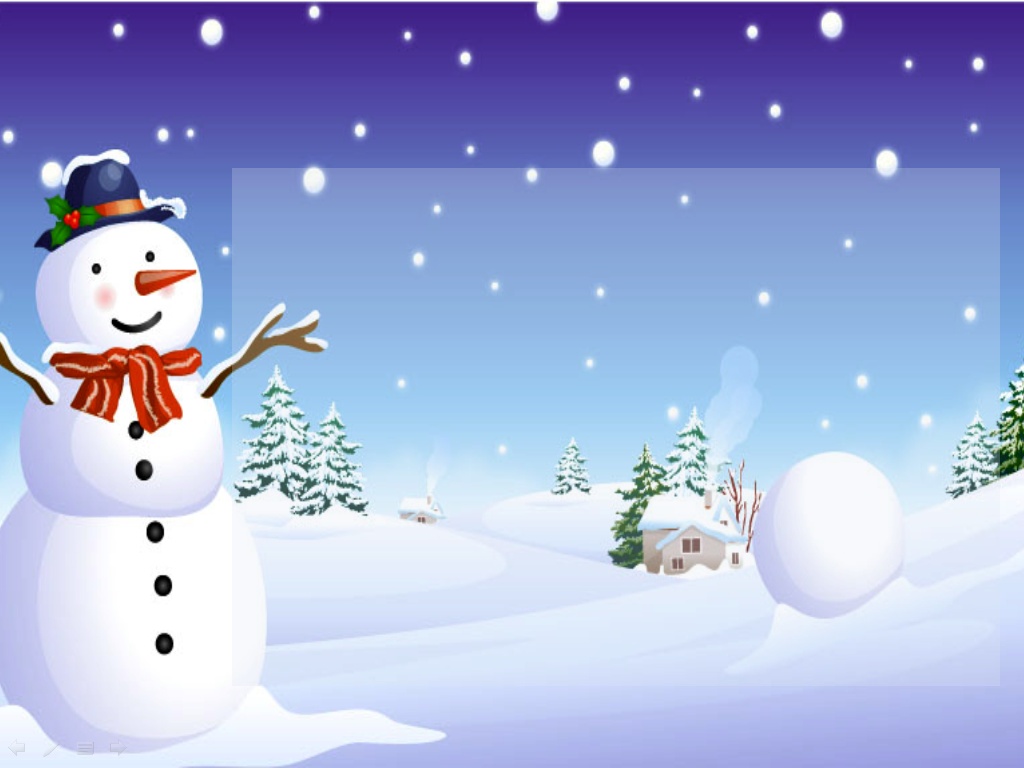 Горят, как жар, слова
     Иль стынут, словно камни,-
     Зависит от того,
     Чем наделил их ты,
     Какими к ним в свой час
    Притронулся руками
     И сколько отдал им
     Душевной теплоты.